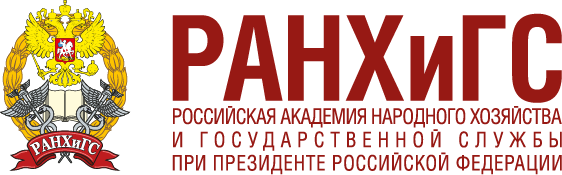 Center for International Institutions Research (CIIR)
What the BRICS Compliance Tells Us of the Forum Governance Potential
Speaker: Irina Popova, researcher at CIIR of RANEPA
E-mail: popova-im@ranepa.ru
Moscow, 2019
Center for International Institutions Research
(CIIR)
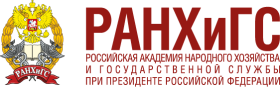 Outline of the presentation
Methodology of the research

Results for different spheres of cooperation

Conclusions
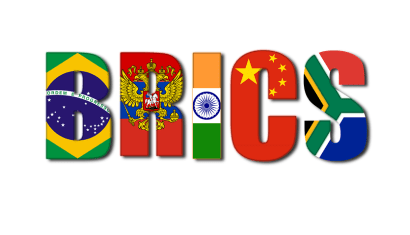 2
Center for International Institutions Research
(CIIR)
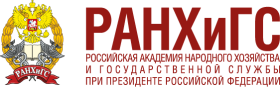 BRICS compliance research methodology
Commitments are defined as a discrete, specific, politically binding publicly expressed, collectively agreed to statements of intent; a “promise” or “undertaking” by summit members that they will undertake future action to move toward, meet or adjust to meet an identified welfare target 

Compliance is national government action geared towards the domestic implementation of the necessary formal legislative and administrative regulations designed to execute summit commitments
3
Center for International Institutions Research
(CIIR)
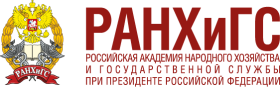 BRICS compliance research methodology
The use of methodology provides for cross-institutional, cross-member and cross-issue consistency and allows compatibility and comparability of the compliance performance by different summit institutions and establishes a foundation for evidence-based assessment of the effectiveness of these institutions

The methodology uses a scale from −1 to +1

The scientific scores are converted to percentages, where −1 equals 0% and +1 equals 100%

Determining how much compliance has happened, when, where and by which country, allows one to draw some important conclusions about the overall effectiveness of the summit process and make assumptions about the role of the institution in the global governance
4
Center for International Institutions Research
(CIIR)
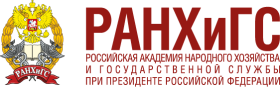 Number of commitments and average compliance score (2009-2011)
5
Center for International Institutions Research
(CIIR)
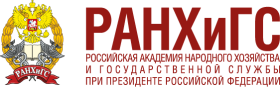 Development
6
Center for International Institutions Research
(CIIR)
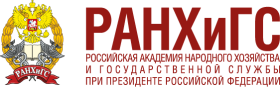 International taxation
7
Center for International Institutions Research
(CIIR)
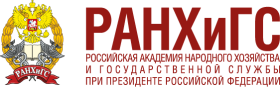 Regional security
8
Center for International Institutions Research
(CIIR)
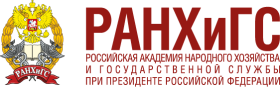 Energy
9
Center for International Institutions Research
(CIIR)
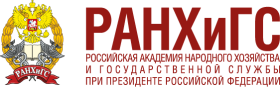 Climate change
10
Center for International Institutions Research
(CIIR)
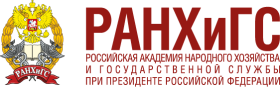 ICT and digital economy
11
Center for International Institutions Research
(CIIR)
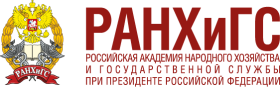 Conclusions
BRICS members made a large number of commitments in key areas of global governance
Average compliance score is high, close to the G20 performance
For some issues compliance is higher (ICT and digital economy, health, development, international taxation)
For others compliance remains low (regional security, IFI reform, crime and corruption, finance)
BRICS needs to concentrate on deepening the cooperation in existing spheres and fully implement the decisions, rather than expanding the number of spheres
12
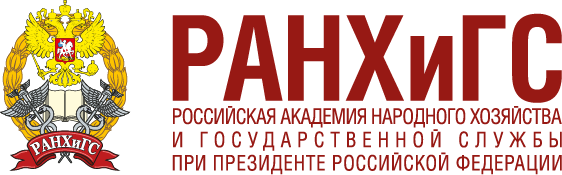 Thank you for your attention!
Center for International Institutions Research (CIIR)